Безопасный Интернет
Какими бывают персональные данные?
СОЦИАЛЬНЫЕ СЕТИ И ФОРУМЫ
Профиль в одной из известных социальных сетей
Фамилия, имя Афонин Вальдемар
Пол Мужской
Страна, город Россия, Ярославль
Дата рождения 17.01.1991
Электронная почта afoninva@mail.ru
Контактные телефоны: 89037885531, 27-43-21
Страницы в социальных сетях https://www.instagram.com/afoninva
Семейное положение Женат
Дети Афонина Сонечка, 1 год
Место учебы Профессиональное училище № 7
Место работы, должность ООО «Столовая № 7», повар горячего цеха
Интересы Автомобили, кулинария, чтение
Твой профиль – твои правила!
ПО СЕКРЕТУ ВСЕМУ СВЕТУ…
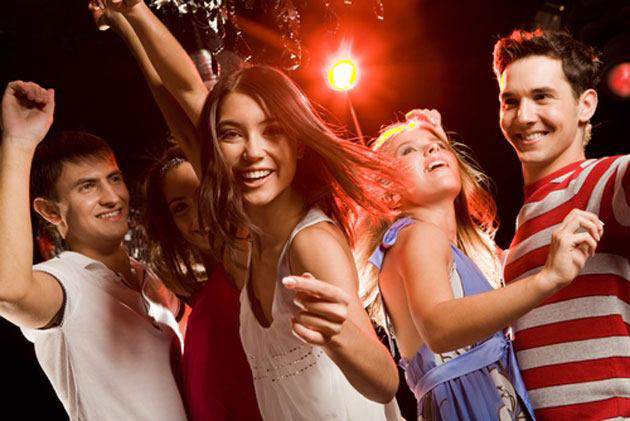 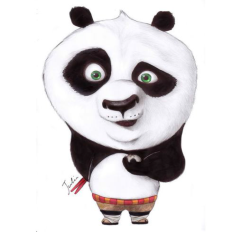 Елизавета Корякина
Ввв
Мы с Машкой Ивановой,
Петром Калгановым и всей
нашей дружной компанией
отмечаем 16-летие Машки!
Ураааа))) А Машка как
всегда в центре )))
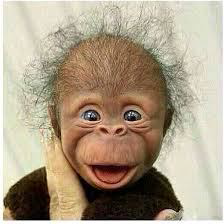 Вася
Знакомое лицо! А где Машка Иванова учится?
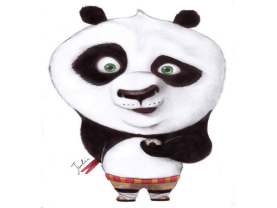 Елизавета Корякина
Со мной, в 4й школе!!! 10 «А»!!))))
Не болтай!
Прежде чем сделать достоянием общественности информацию о другом человеке, заручись его согласием. А еще лучше – не болтай, если можно промолчать!
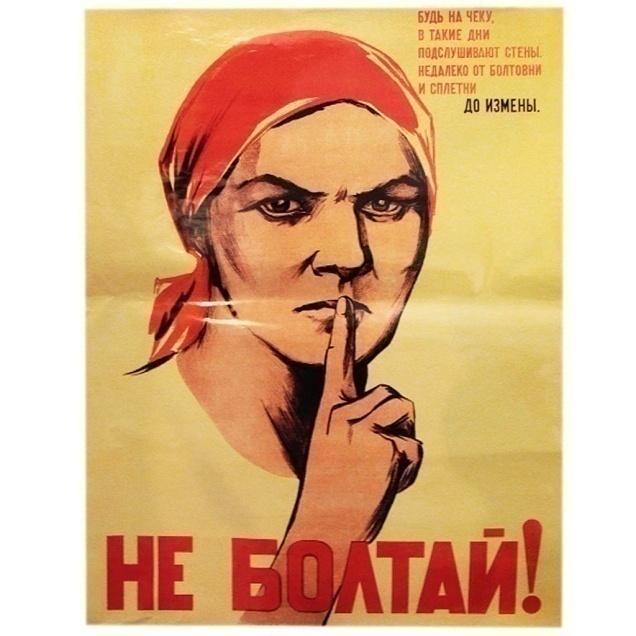 Кому и зачем нужна твоя персональная информация?
незнакомый друг
никогда не приглашайте новых друзей из Сети к себе домой, встречайтесь в многолюдном месте, а после встречи не позволяйте себя провожать.
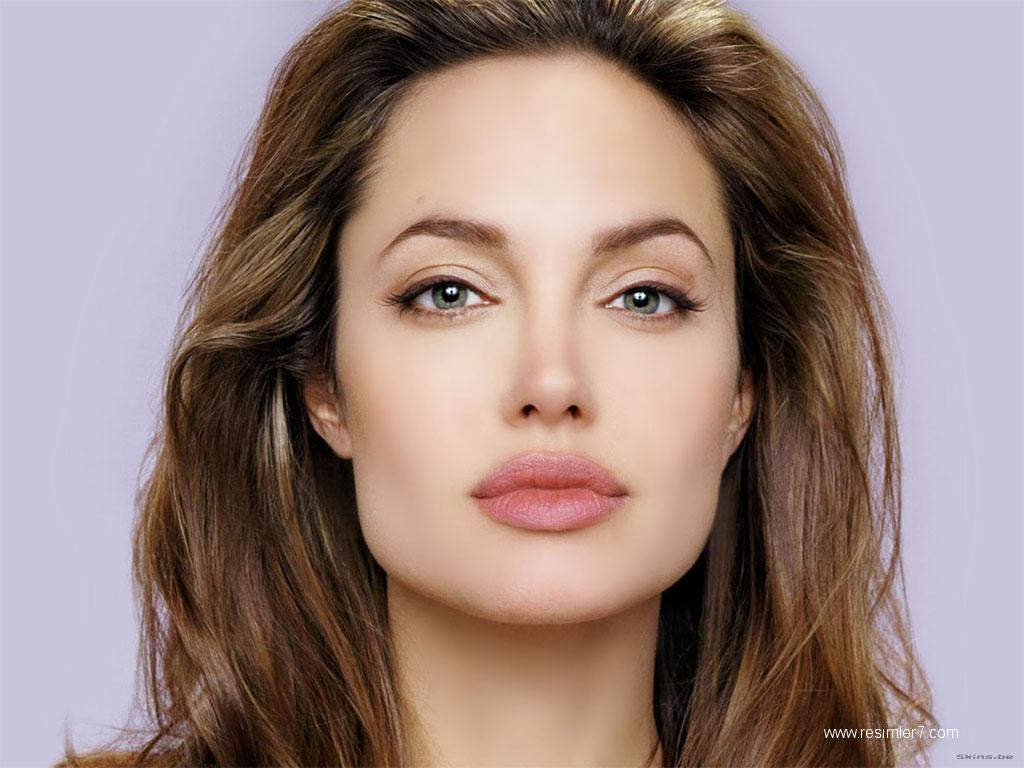 ЭЛЕКТРОННАЯ ПОЧТА
спам
Поставить галочку «защита от спама» в настройках вашего почтового ящика. 
Никогда не отвечай на спам и не переходи по указанным в нем ссылкам.
 Не открывай письма с неизвестных почтовых ящиков, и, что особенно важно, не открывай вложенные в них файлы.
Письма с неизвестных Вам почтовых ящиков и присланные в них файлы надо безжалостно удалять. 
Обязательно установите на компьютер антивирусную программу.
Письма счастья
Рассылают ХАКЕРЫ, СПАМЕРЫ для распространения вирусов, программ – червей и прочих вредоносных программ.
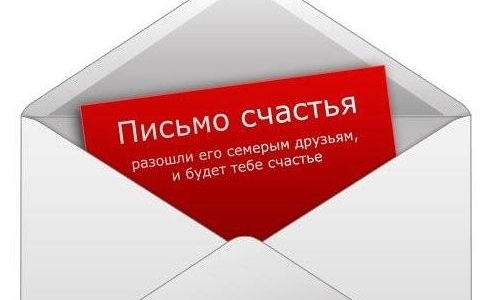 Взлом почты
Не храните в почтовом ящике ценную информацию и личные фотографии. После пересылки или скачивания обязательно удаляйте такие письма. 
Не используйте для паролей простые общеупотребимые слова, чем сложнее пароль, тем выше безопасность. 
Если у Вас несколько почтовых ящиков, не используйте на всех один и тот же пароль. 
Периодически меняйте пароли, особенно в случае появления подозрения о том, что текущий вариант пароля скомпрометирован.
Кража денег с телефона
Не вводите номер своего телефона на сомнительных сайтах.
Не отправляйте ответных смс и не активируйте пришедшие ссылки.
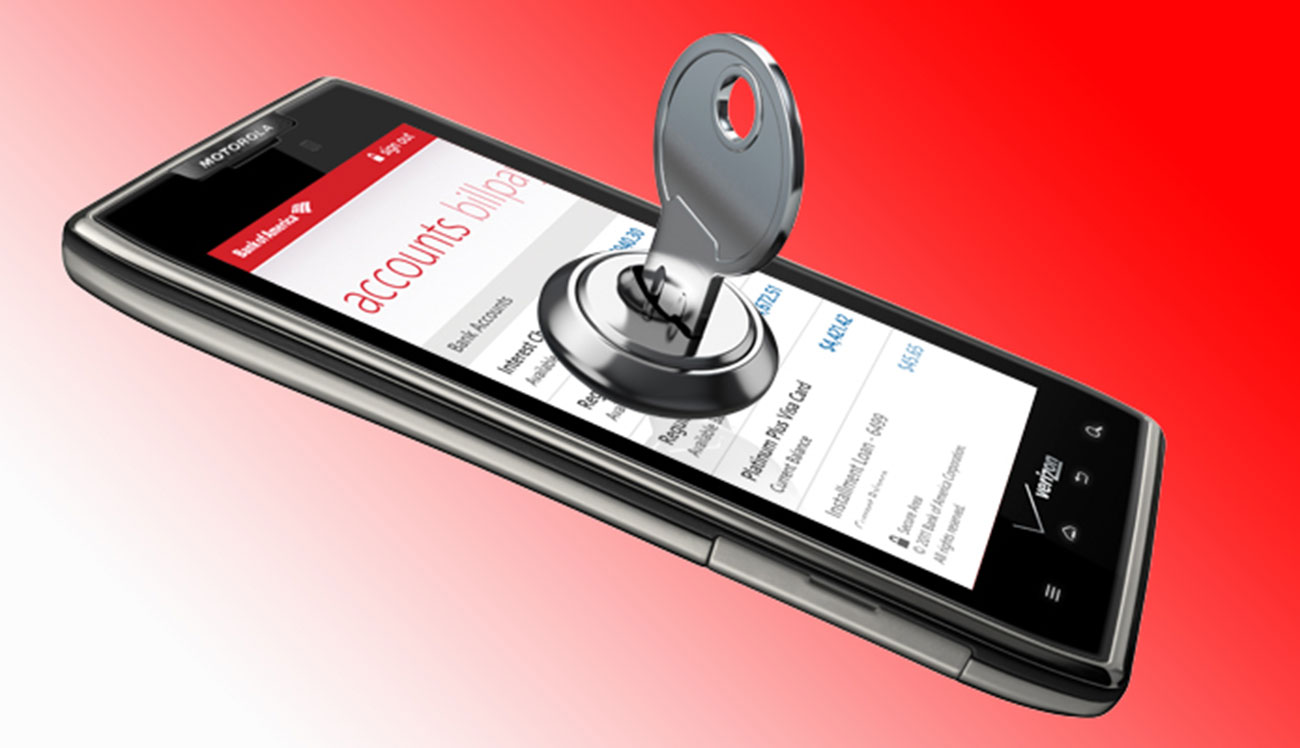 Персональные данные и личная информация в интернете
Спасибо за внимание.